Håndtrykk
Et håndgripelig verktøy -
som forenkler
skaper sammenheng
skaper helhet
 Vi ønsker å  -
Fokusere
Inspirere
Håndtrykk
Et håndgripelig verktøy -
som forenkler
skaper sammenheng
skaper helhet
 Vi ønsker å  -
Fokusere
Inspirere
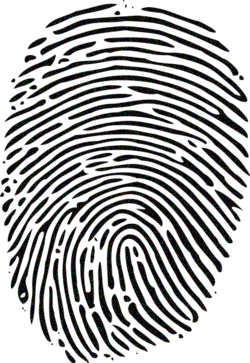 Fingertips
Det viktigste finger-tipset
BØNN
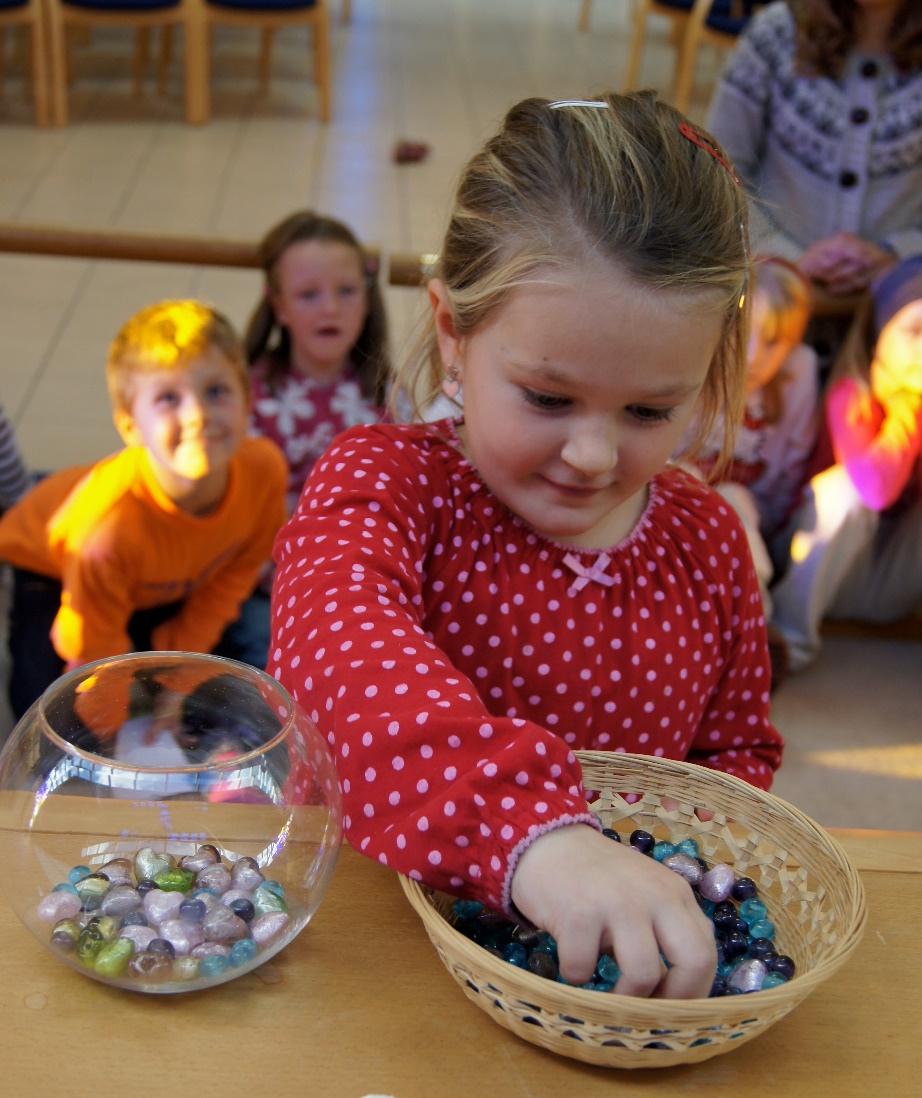 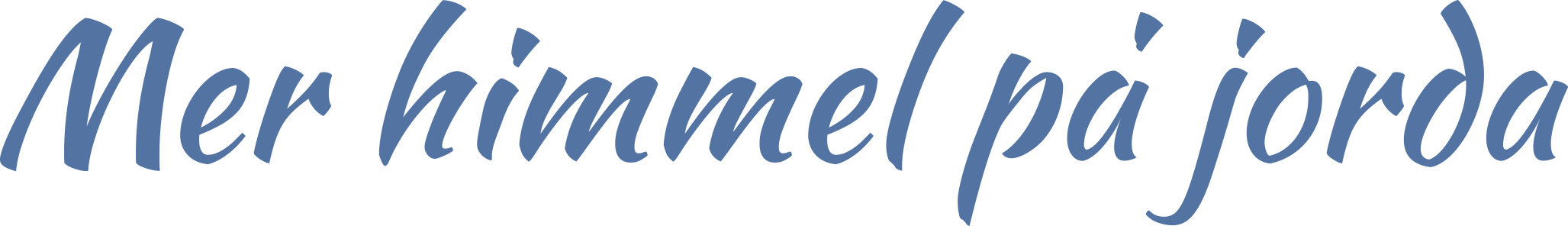 BEKJENNENDE
ÅPEN
TJENENDE
MISJONERENDE
Kirken og kulturen
Tradisjon og historie
Kulturarv
Min kirke – vår kirke
Den norske kirkes satsing på kunst og kultur
Kulturmeldingen KM 7/05
Plan for kirkemusikk
Menighetene
Bygge bro 
Finansiering
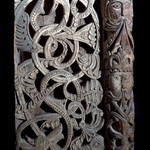 Kirken og kulturen
Fingertips
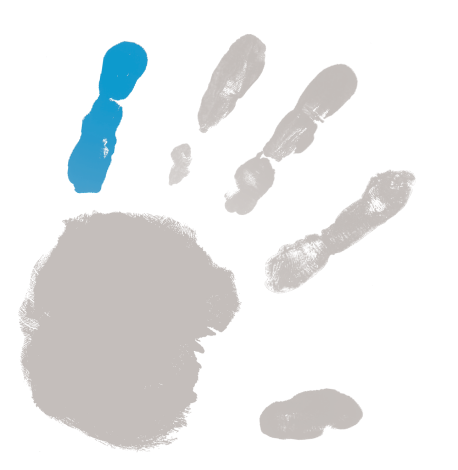 Dåp og Trosopp-læring
Dåp og Trosopplæring
Et JA !
Et JA lyder ved døpefonten ved dåpen
Et JA til en livslang læreprosess, trosopplæring
Trosopplæringsplanen på saksliste 1 gang i året.
Går det etter planen?
Oppdraget: Døp og lær
«Dåpsløftet», satsing på dåp i Den norske kirke.
Hvordan møter dere dåpsfølget?
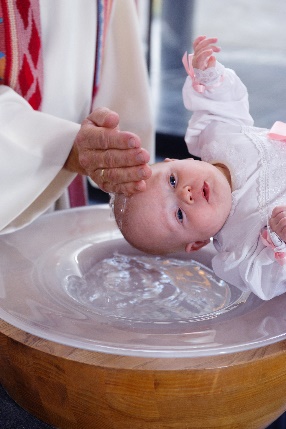 Fingertips
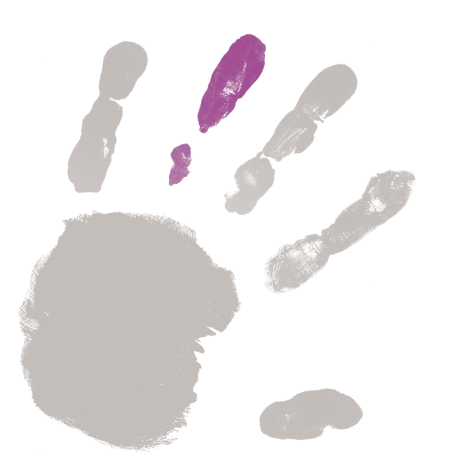 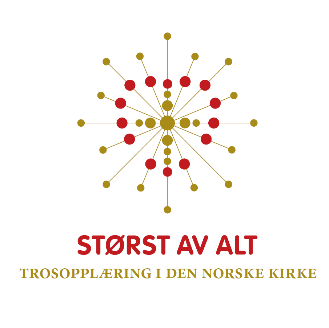 Ungdom
Ungdom
Ungdom er nåtiden
Helhetlig menighetsarbeid
Ungdoms kulturen
Noen trekk
Ungdoms LEDEREN
Viktigste vekstfaktor
Forbønn
Fingertips
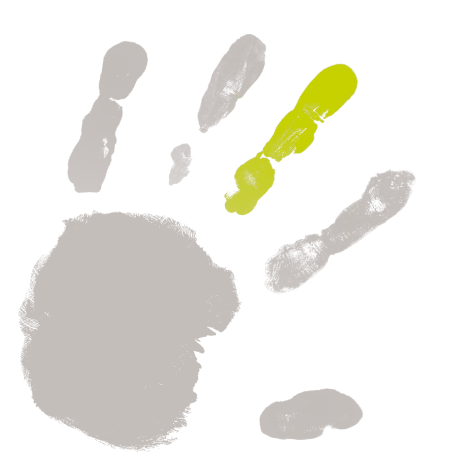 Misjon er bevegelse
Misjonsbefalingen
SMM 
Misjonsavtalen 
Misjon i trosopplæringen
Ungdom og misjon 
Misjon i gudstjenesten
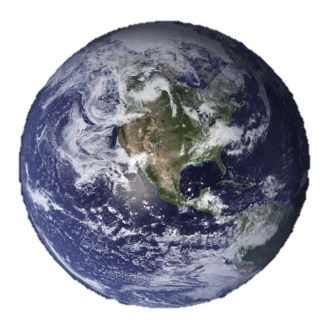 Misjon
Fingertips
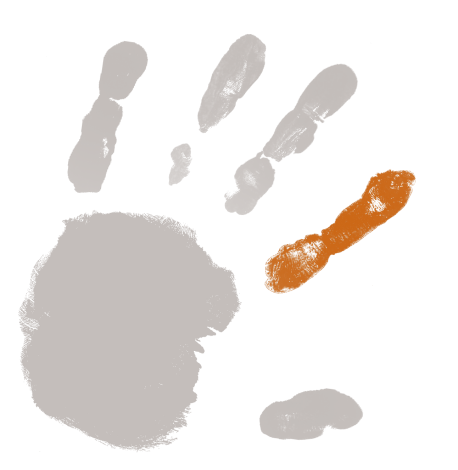 Diakoni - menighetens omsorgstjeneste
Diakoni D C
Ha diakoni fast på sakskartet i menighetsrådsmøtene
Start diakoniutvalg i menigheten
Identifiser menighetens diakonivirksomhet
 Bli grønn(ere)
Diakoniutstillinger
Inkludering av alle
Samarbeid diakoni og ungdom
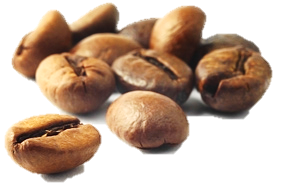 Diakoni
Fingertips
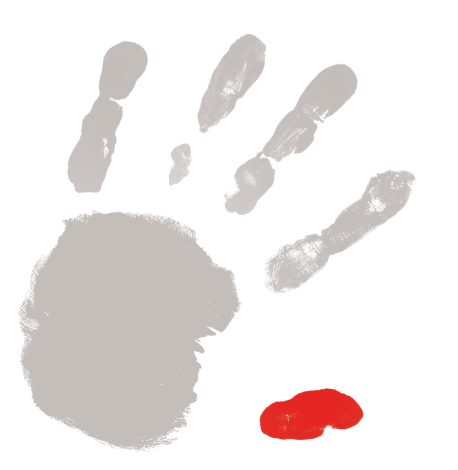 Gudstjeneste og kirkebygg

Gudstjenesten – menighetens hjerte og pulsslag
Hvorfor gudstjeneste?
Troen kommer av budskapet
Bygger et lokalt og verdensvidt fellesskap
Holder oss nær troens kilder
Fornyelse og tradisjon:Bevaring av innholdet - fornyelse av formen
Kirkebyggene:Gudshus, kulturhus, aktivitetshus, signalbygg
Gudstjenesten og de unge:Ungdom som er aktive deltakere, får et forhold til kirken
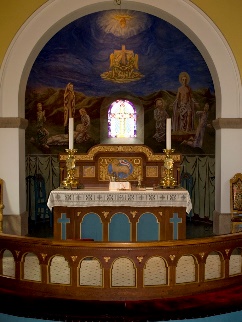 Guds-tjeneste ogKirkebygg
Fingertips
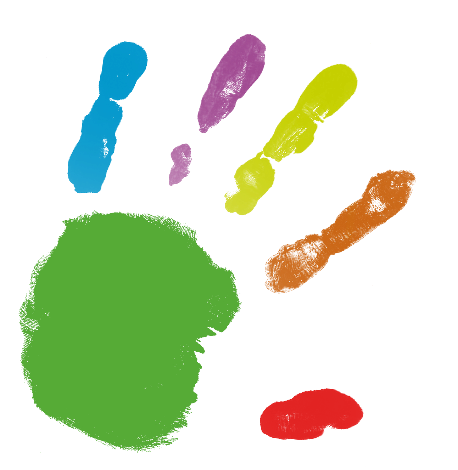 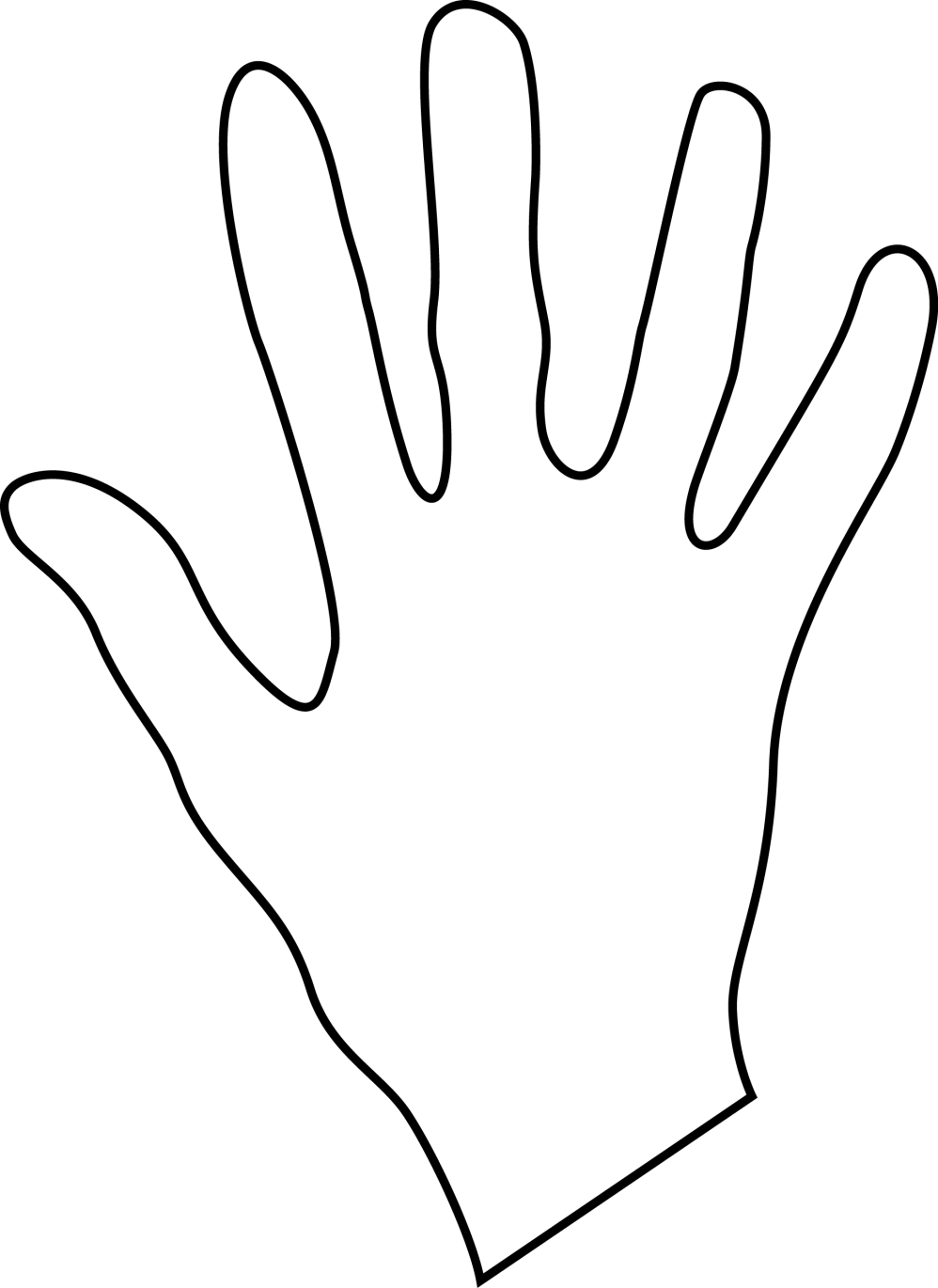 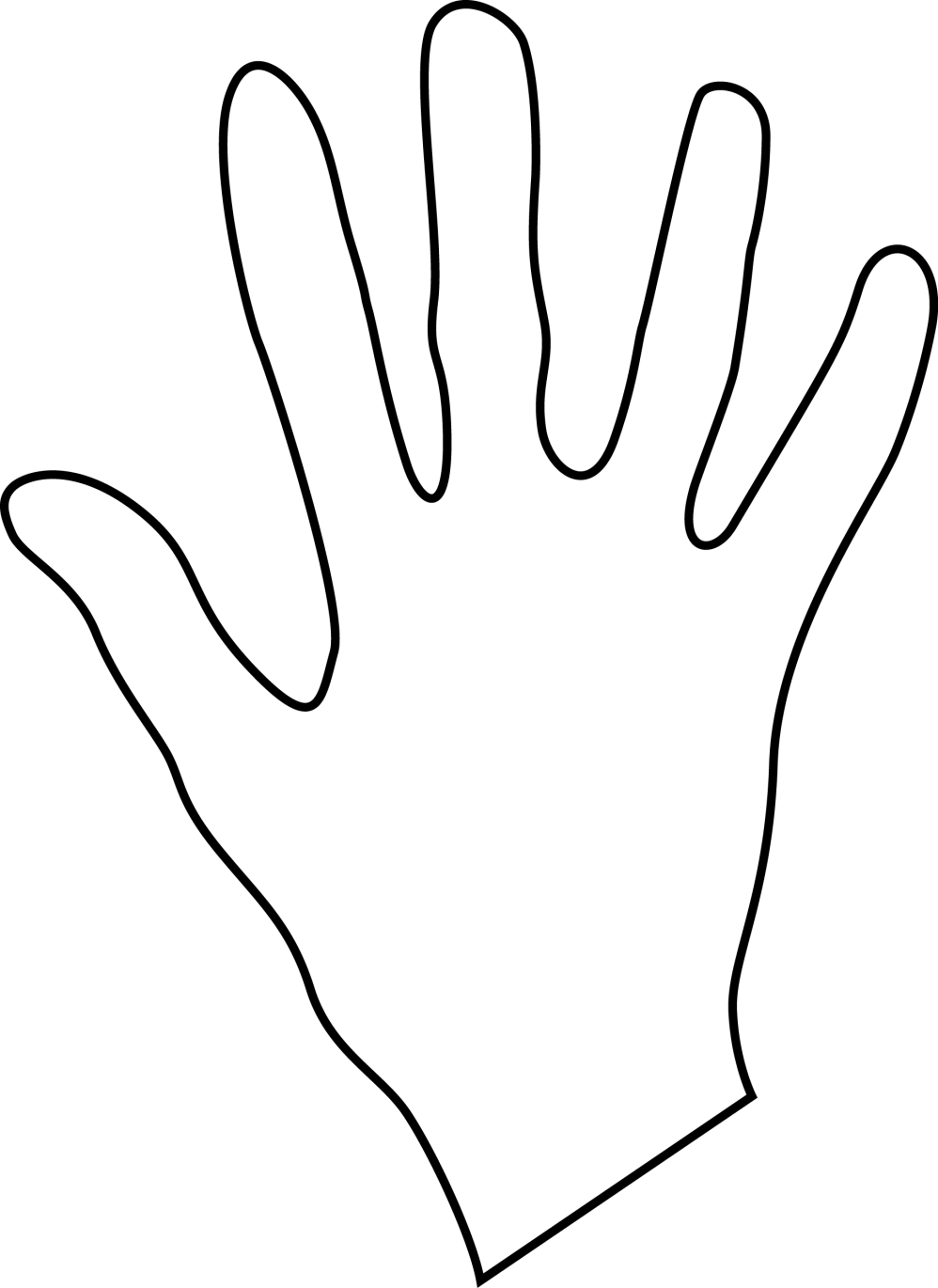 Vi rekker våre hender frem 
som tomme skåler. 
Kom til oss, Gud, og gi oss liv 
fra kilder utenfor oss selv. 
Alt godt, til vårt og andres vel, 
er dine gaver. 

I svakhet fremmer du ditt verk, 
vår bare kvist skal skyte knopp! 
Vi løfter våre hender opp 
i bønn for verden. 
La dem som lider, finne vern 
mot kalde hjerters is og sne!
La våre henders nakne tre 
få blomst og blader. 
La våre liv få bære frukt 
til legedom for andres sår! 
Vi venter, efter smertens vår, 
din nådes sommer. 

Og sorg og glede blir til vekst 
med frukt vi ikke selv kan se. 
Din nådes skaperverk skal skje 
i tomme hender. 
O Gud, all godhets giver: Kom, 
ta bolig i vår fattigdom!